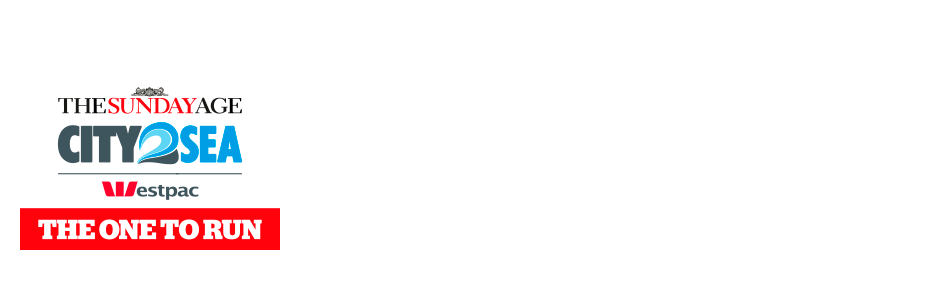 Training
                    With Yvonne
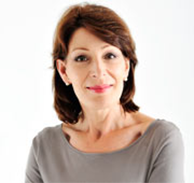 Join us to get fit…
		  first time walker
		  seasoned walker
		  first time runner
		  seasoned runner
 Everyone is welcome .
 Yvonne has a broad program for all us
TRAINING:	 Thursday’s  6.15 am
16 October
23 October
 6 November
13 November
MEET: 		Albert Park Lake BBQ’s 
		Aughtie Drive      opposite the Golf Driving  Range
IINTERESTED?	Let us know  Contact Kerry Kornhauser
		 ( Yvonne is currently  away)

Training  for 1 hour then  coffee!!
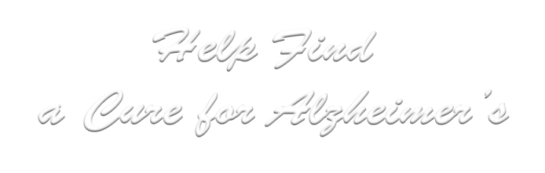 Sunday 16 November 2014
www.thecity2sea.com.au